Ostsee-GymnasiumSchule zwischen Wald & Meer
Eltern-Information zur Anmeldung 2023: alles Wissenswerte im Überblick
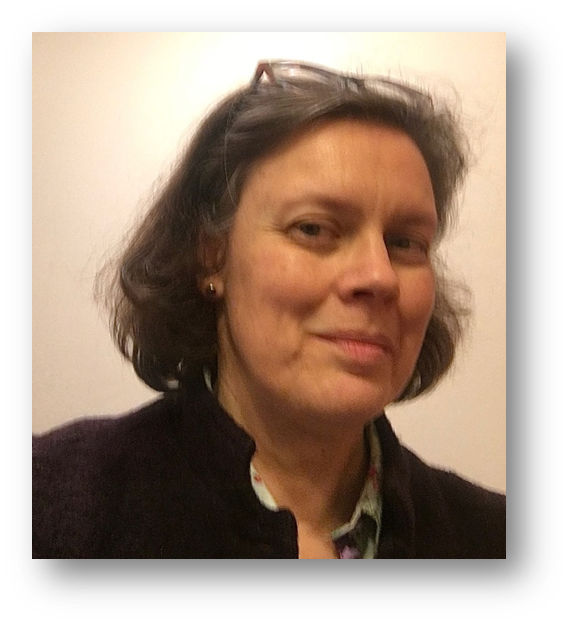 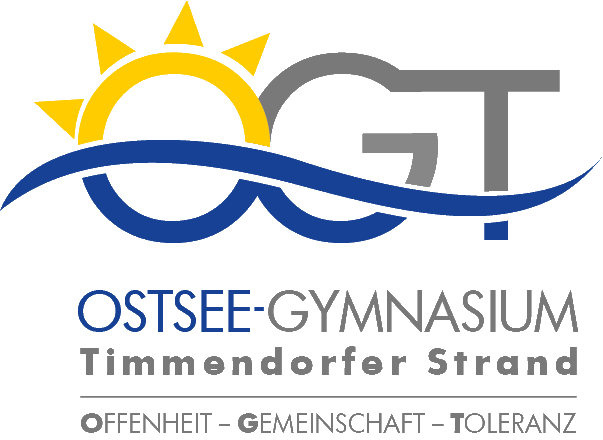 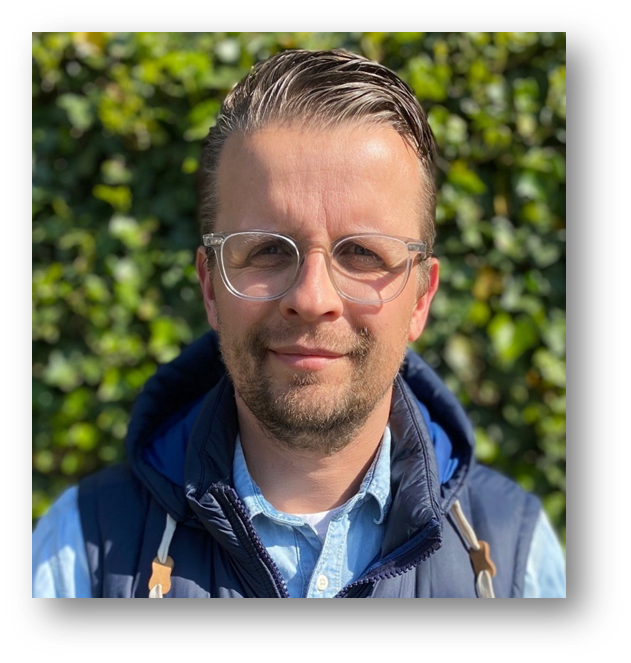 Frau Dr. Braun 
(Schulleiterin)
Herr Rosenberger 
(Orientierungsstufenleiter)
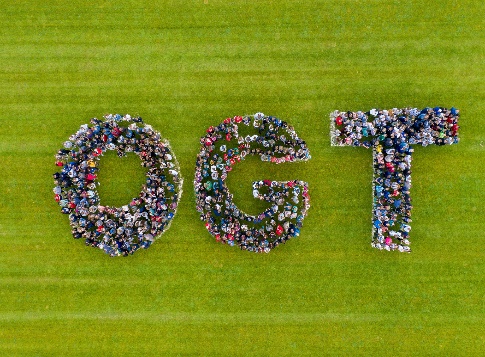 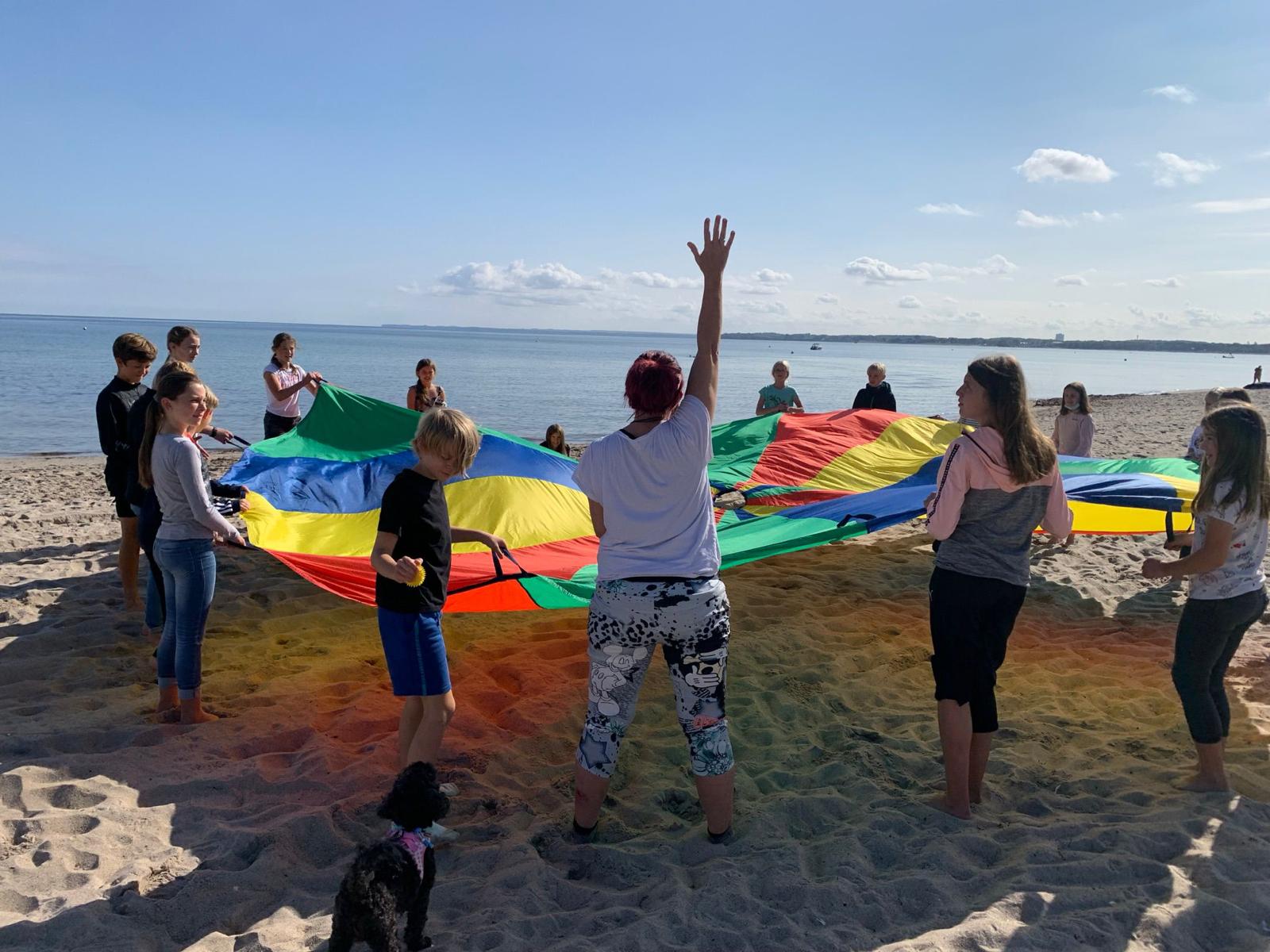 - das sind wir…
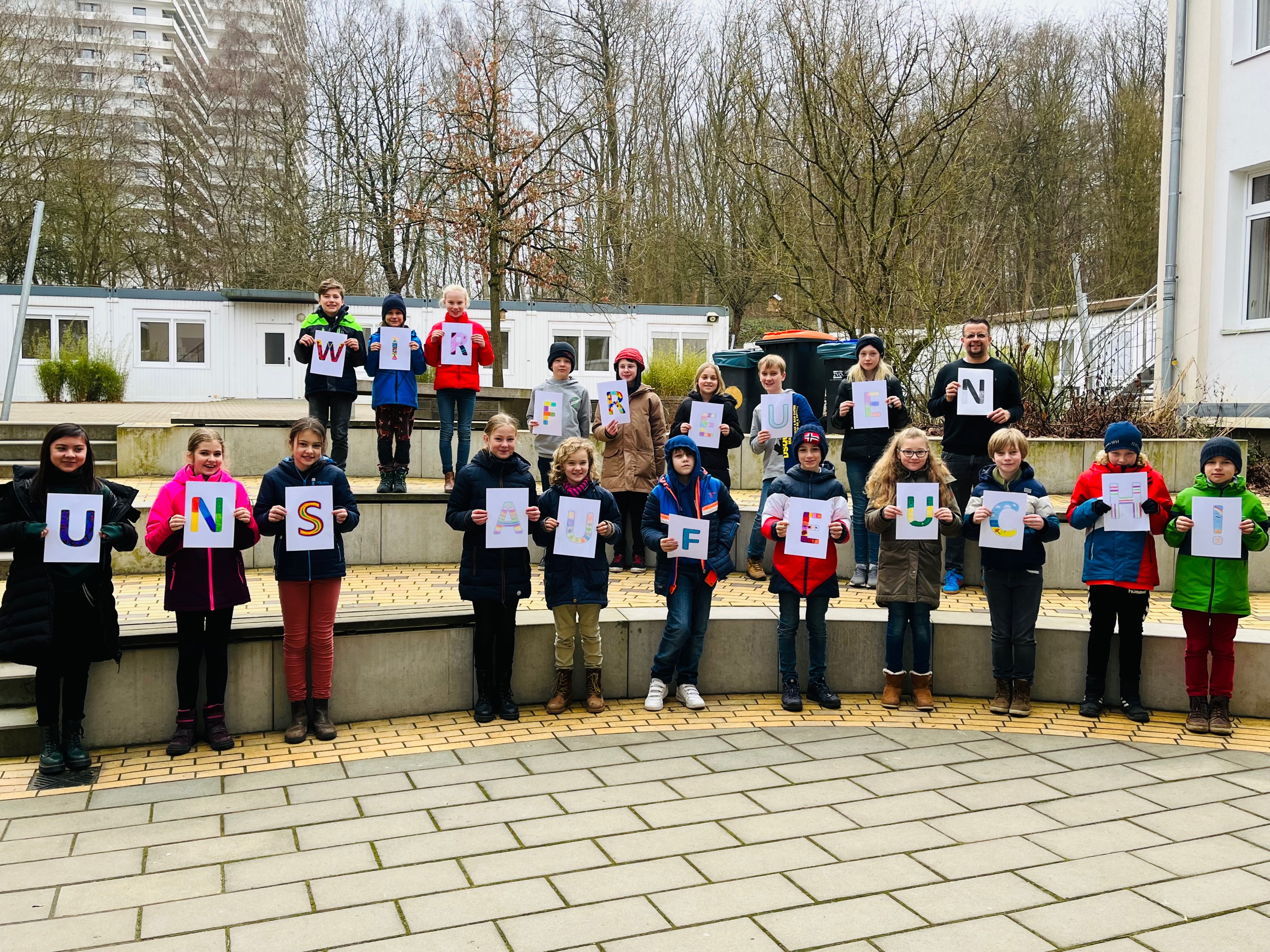 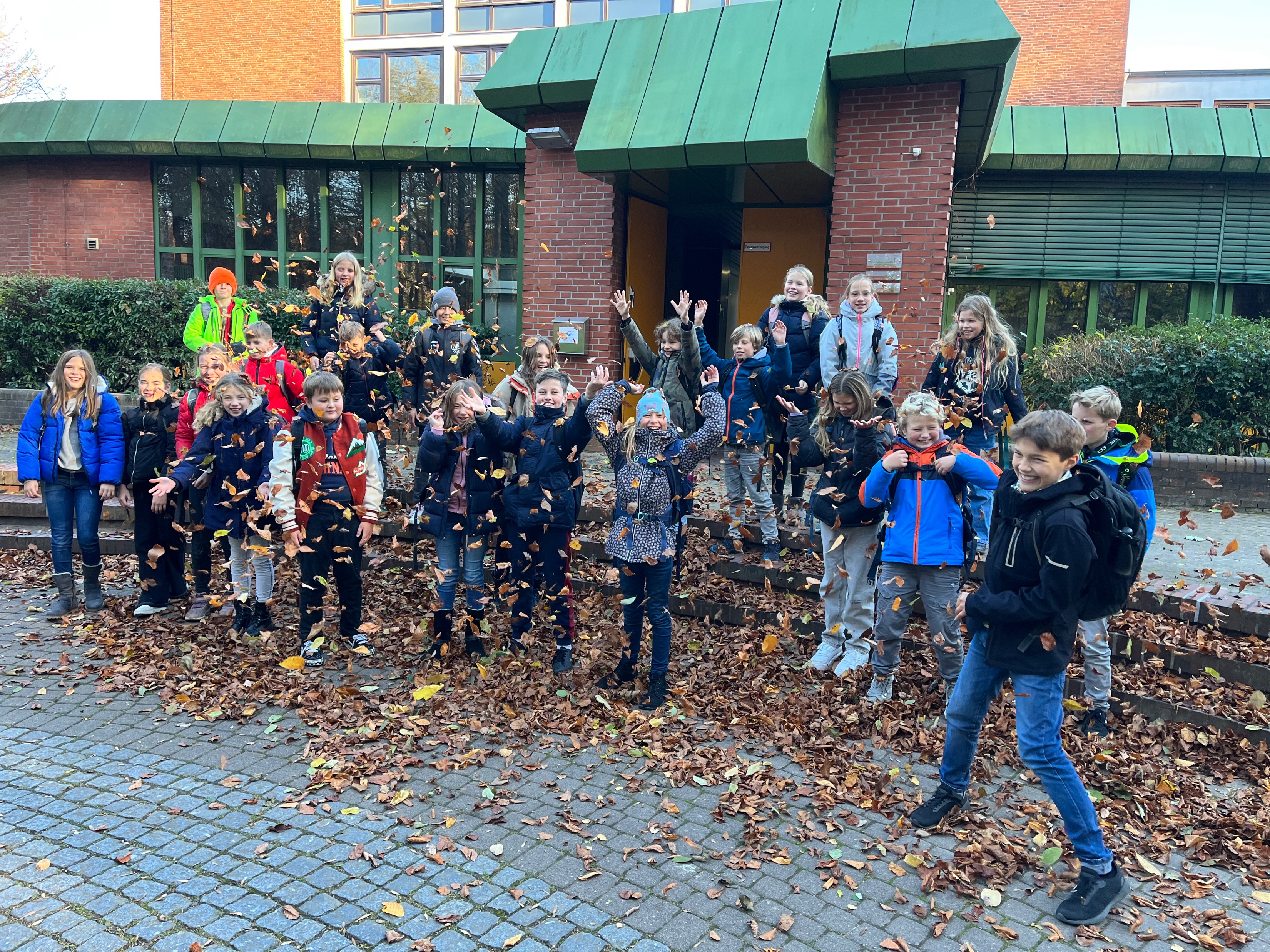 … eine gute Schulgemeinschaft!
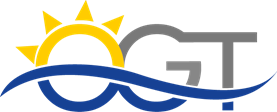 Hereinspaziert –
unsere Klassenräume
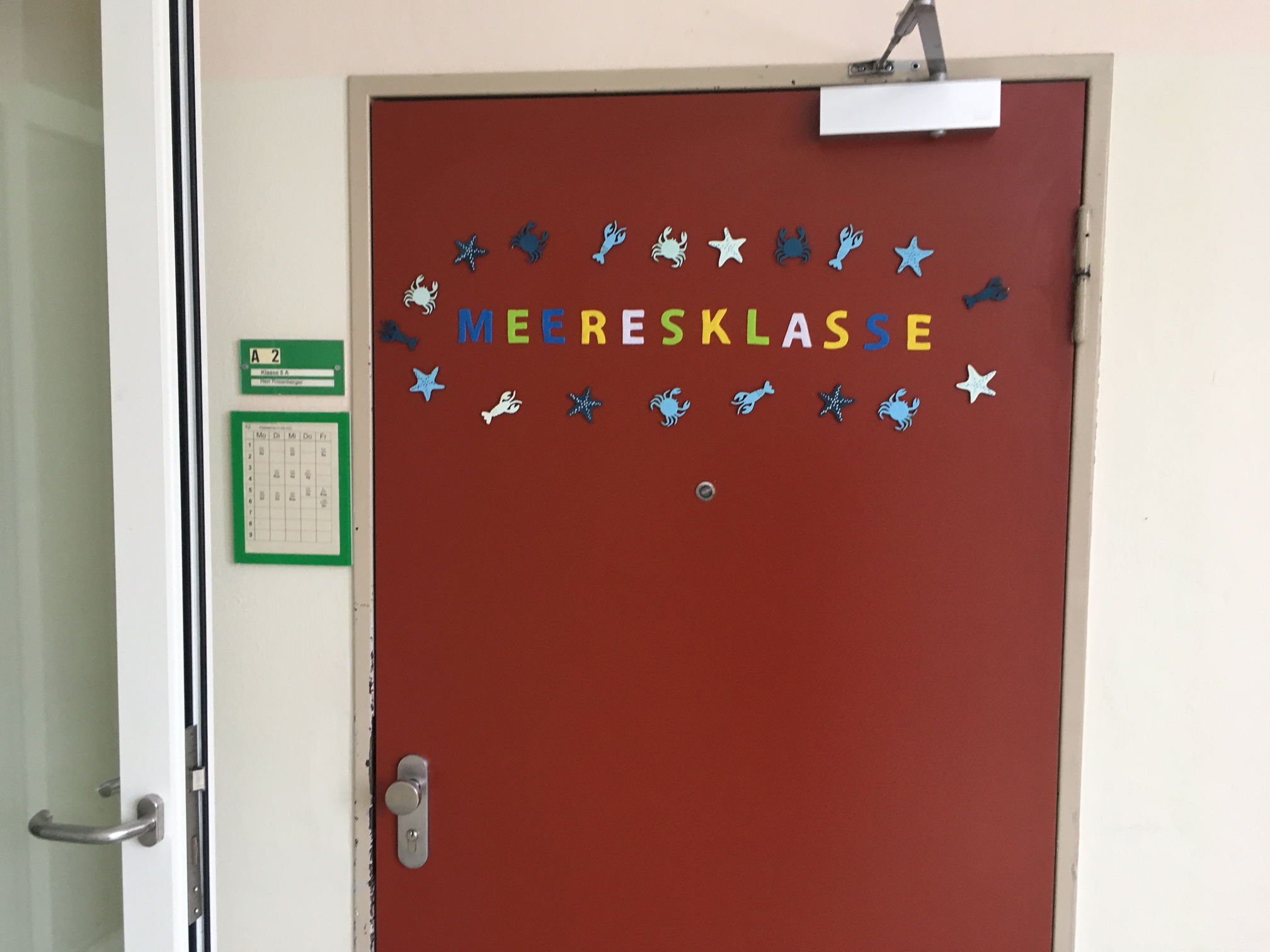 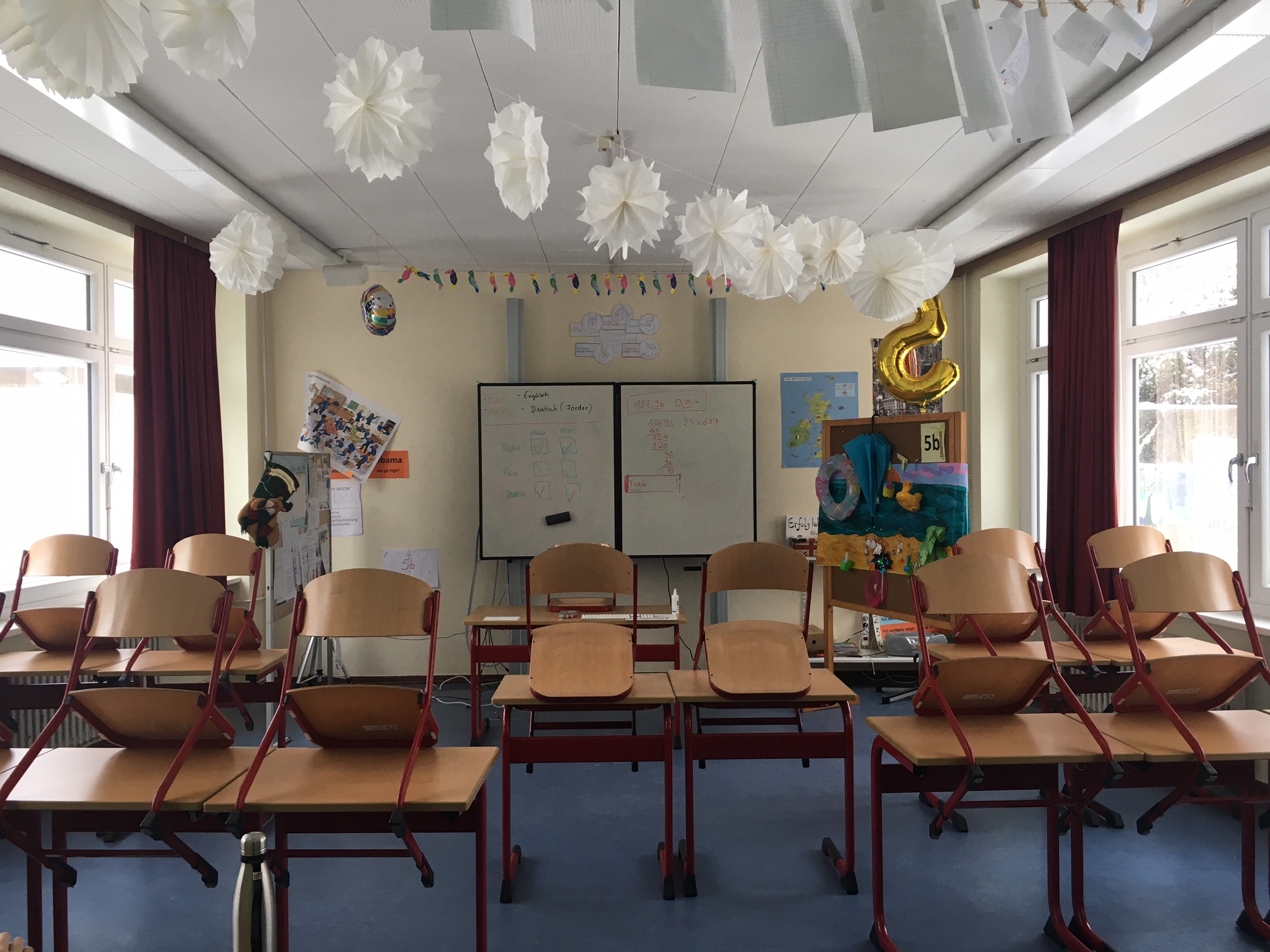 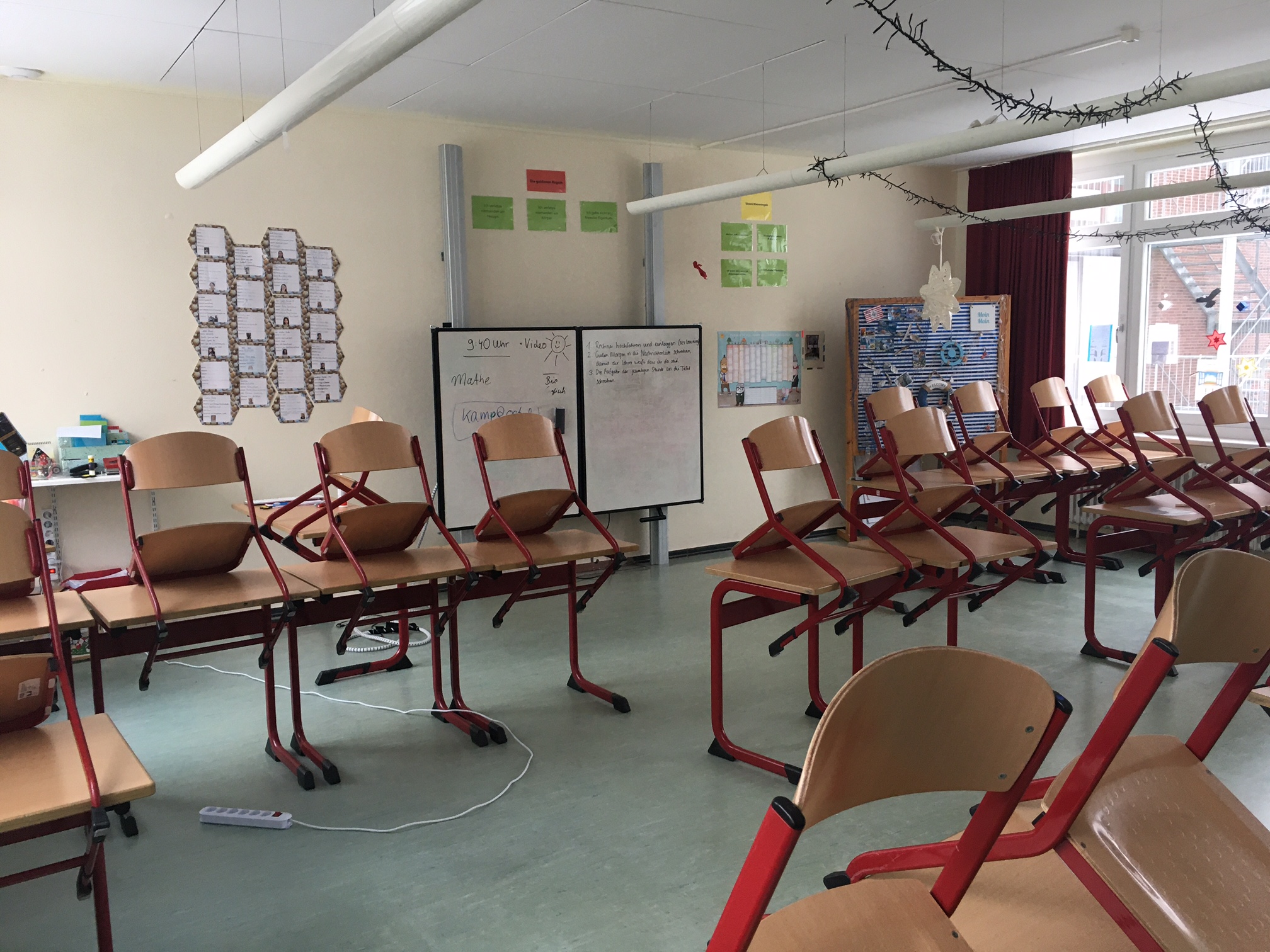 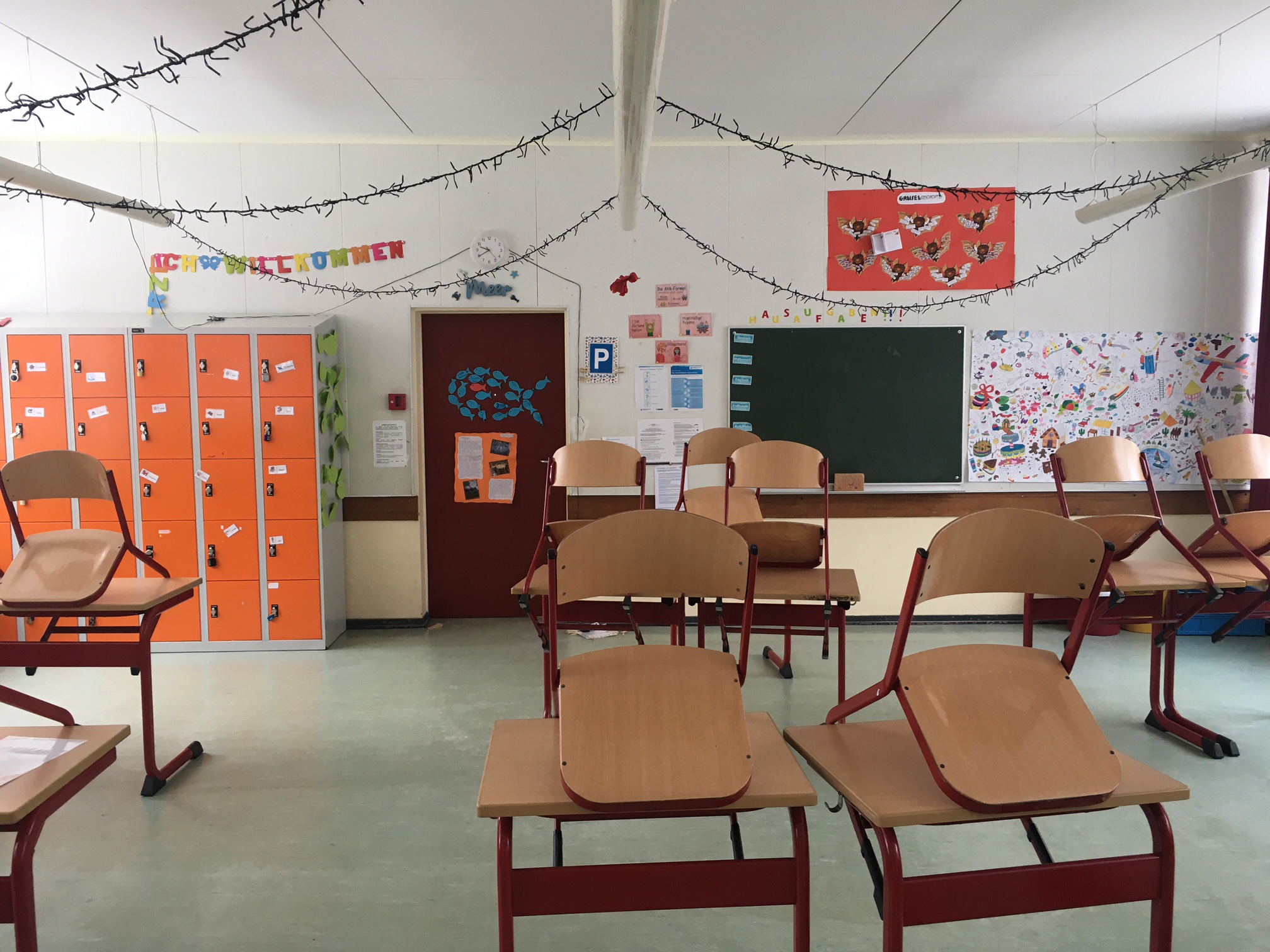 3
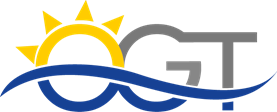 Das zeichnet uns aus
kleine Schule – persönliche Atmosphäre 
großes Lernangebot - sämtliche Abschlüsse von ESA bis Abitur möglich
frühes Fordern und Fördern individueller Potentiale
angemessene Vorbereitung auf die Anforderungen in der Oberstufe
4
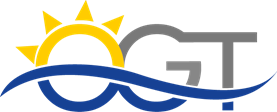 Erste Orientierung
Hiervon sollte Ihr Kind etwas mitbringen: 

Interesse - Aufgeschlossenheit - Wissensdurst
Konzentration – Durchhaltevermögen
Selbstständigkeit und Selbstorganisation…
		…sind wichtiger als ausschließlich gute Noten, perfektes Sozialverhalten und selbstbewusstes Auftreten.
 
In unserer Schulgemeinschaft am OGT findet jede/r seinen/ihren Platz!
5
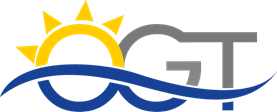 Das schreiben wir groß:Sich umeinander kümmern!
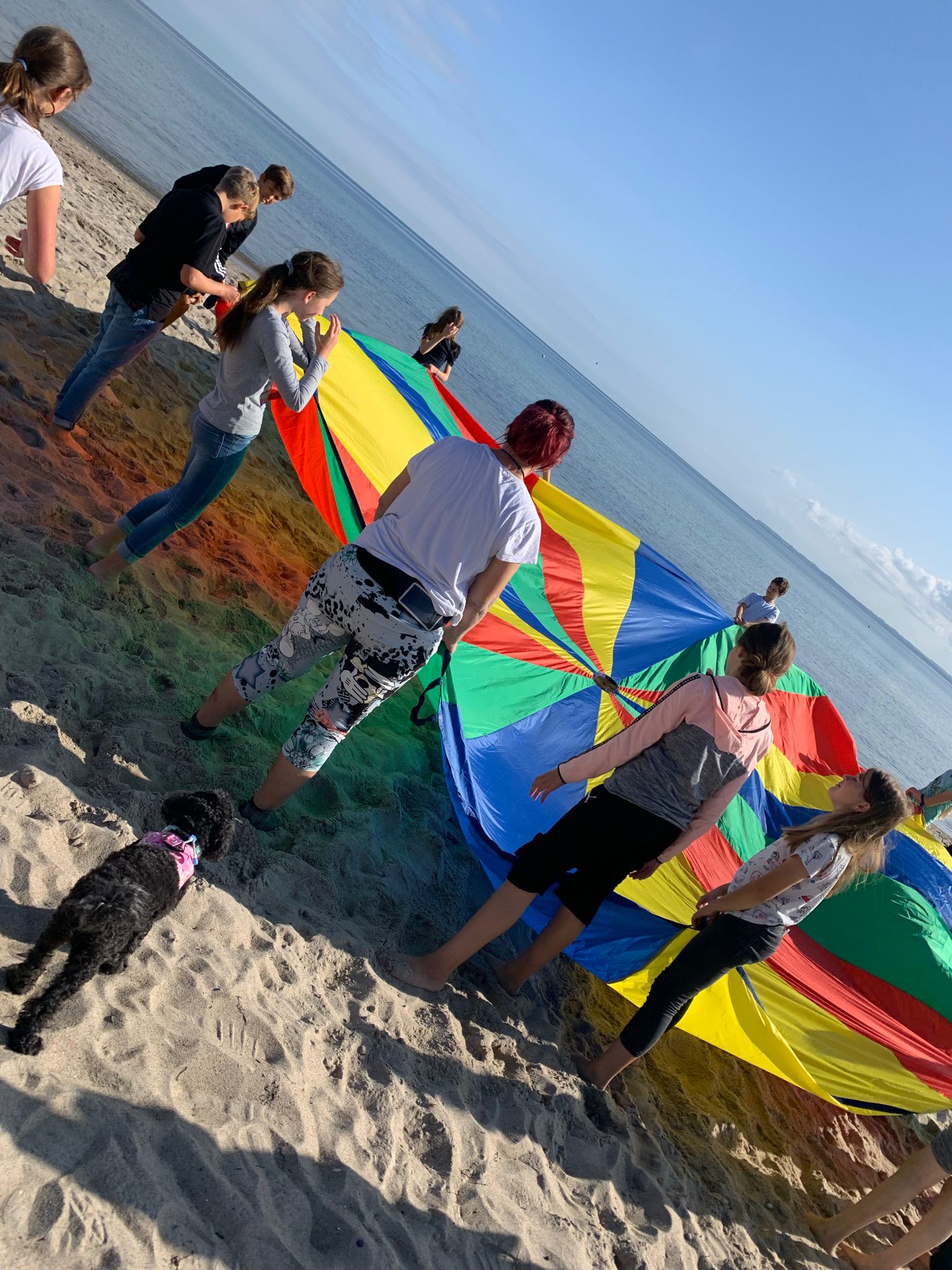 Einschulungstage mit den Schwerpunkten „Gemeinsam eine Klasse werden“
soziale Projekte in Jahrgangsstufe 5/6
Unterstützung im Schulalltag durch PatenschülerInnen
Schulsozialarbeiterin
Juniorcoaches
Schulsanitäter
Waisenhaus  St. Teresa in Sri Lanka
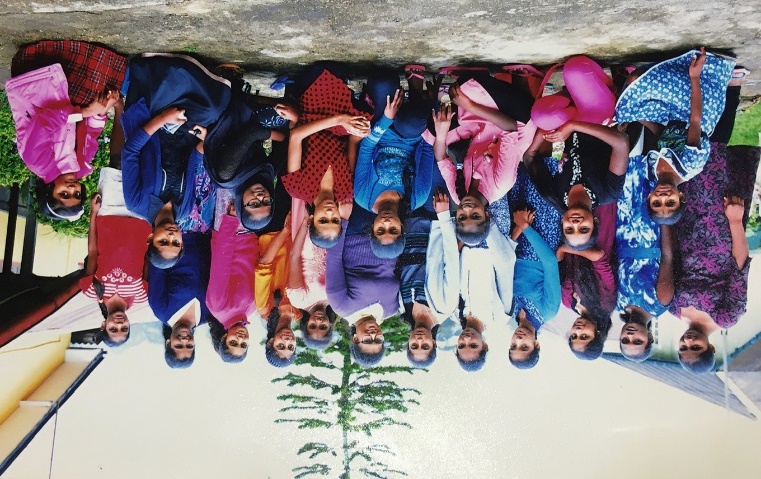 6
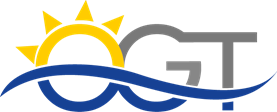 Beispielhafter Ablaufplan der EINSCHULUNGSTAGE
7
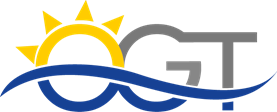 Gemeinsam lernen:
Stundenplanbeispiel Klasse 5
8
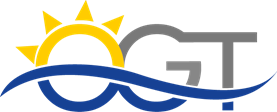 *Klassenleiterstunde 5/6
-Thematische Schwerpunktsetzung-
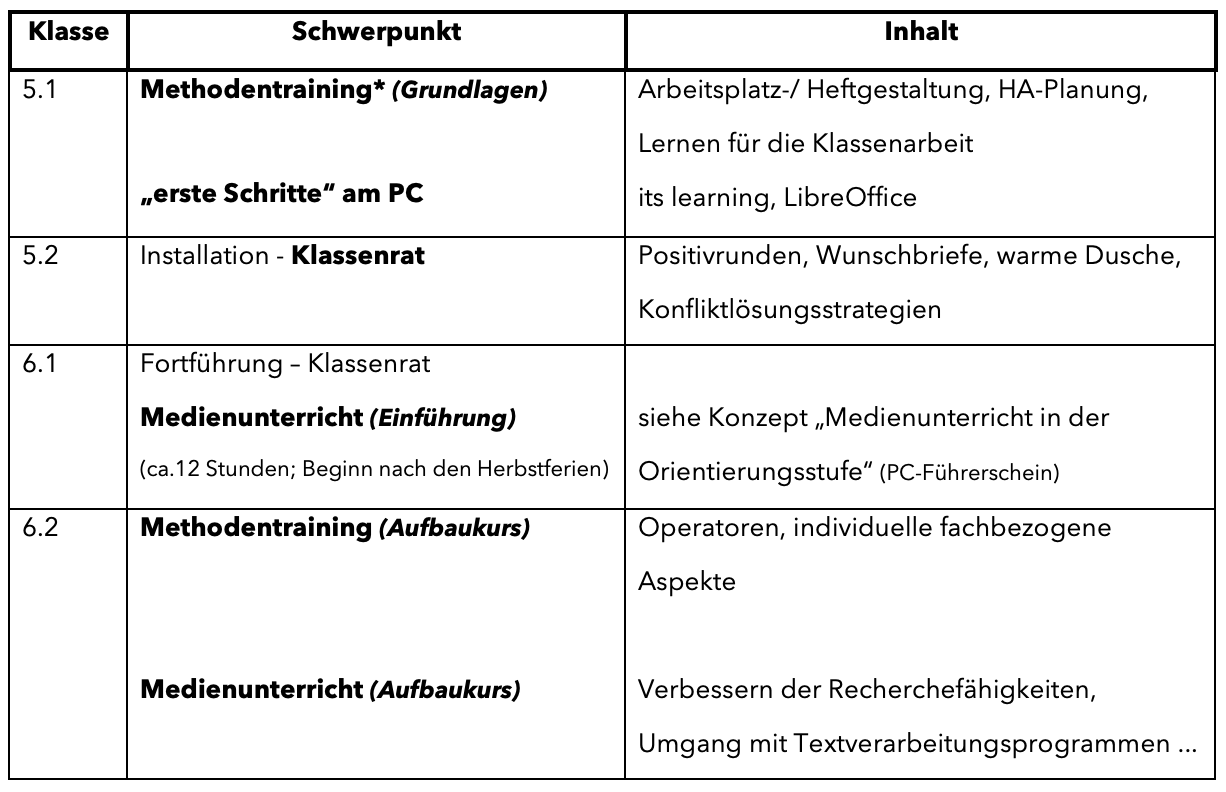 9
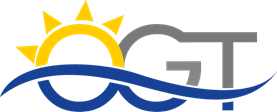 Individuell lernen 
- Fördern und fordern - 

„Wir unterstützen in Schwächephasen und fordern Interessierte heraus.“
(flexible) Förderkurse in der Sek I in den Kernfächern
Förderangebot für Kinder mit LRS
Herausforderungen in den Bereichen Mathematik – Musik – Sport – Fremdsprachenzertifikate in allen modernen Fremdsprachen (AG-Bereich)
10
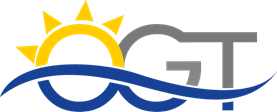 Gemeinsam
in die digitale Welt
mit eigener IT-Fachkraft 
mit vorbildlicher digitaler Ausstattung
mit kompetenten Lehrkräften
mit mehrmaliger Schulung im Umgang mit der Lernplattform itslearning (Klasse 5) 
mit Medienunterricht ab Klasse 6
mit einem Schulmedientag in der Orientierungsstufe
mit einem durchgängigen Medienkonzept und Elternberatung zum Thema Medien
11
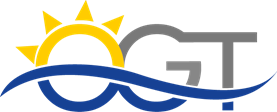 Gemeinsam Klasse seinmit unseren Klassenlehrkräften 2022/23
Frau Seifert-Karnatz 	Frau Alsbach		Herr Pern 
(Ma/Geo)			(Deu/Rel/Lat)		(Deu/Bio)



…in der Wald-, in der Meer- & der Strandklasse
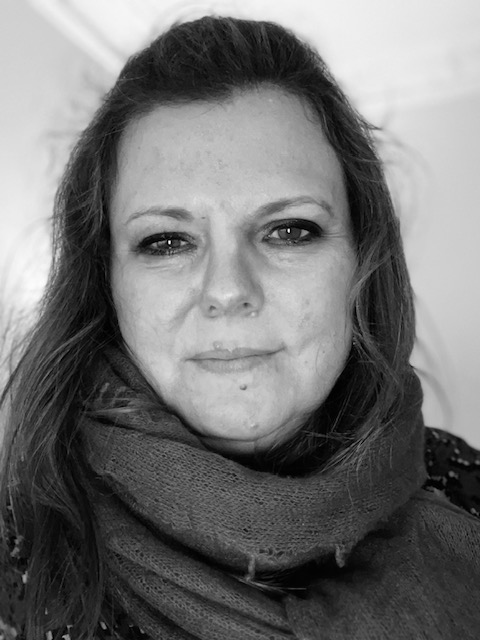 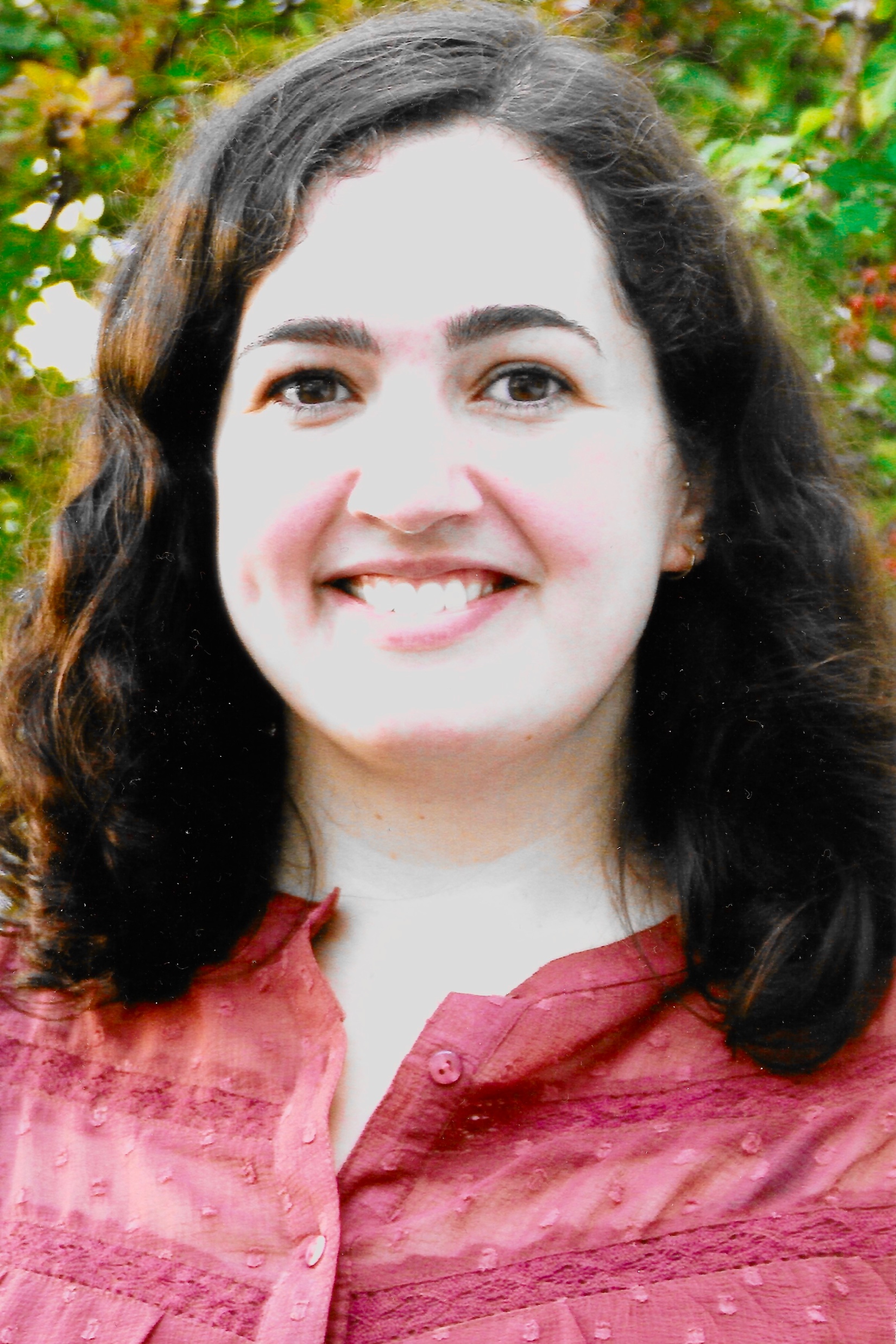 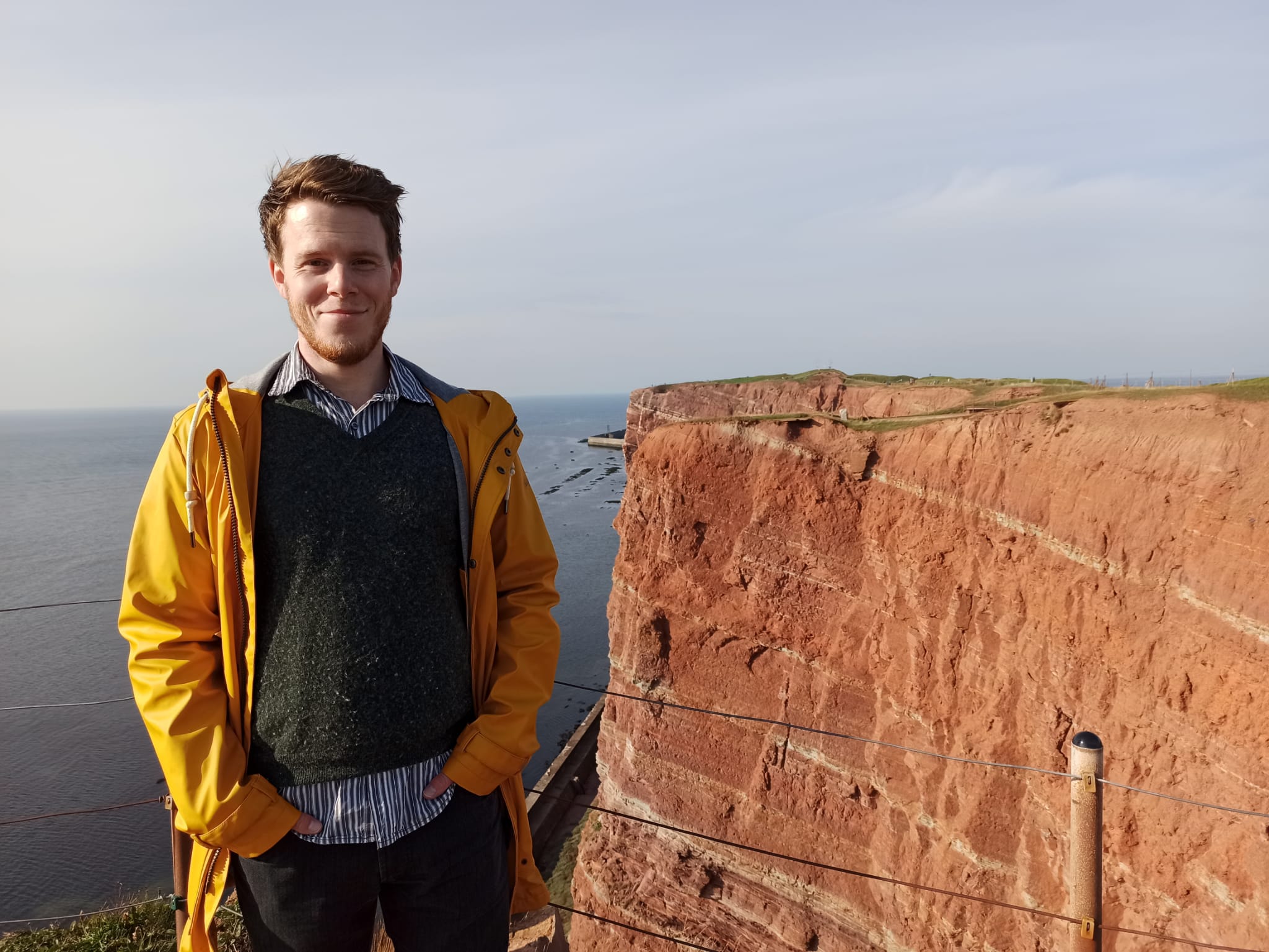 12
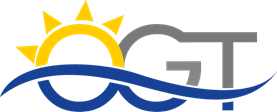 Wir sind erreichbar
Erreichbarkeit der Lehrkräfte: (nachname)@ogt.de
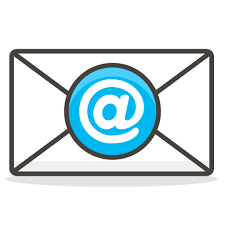 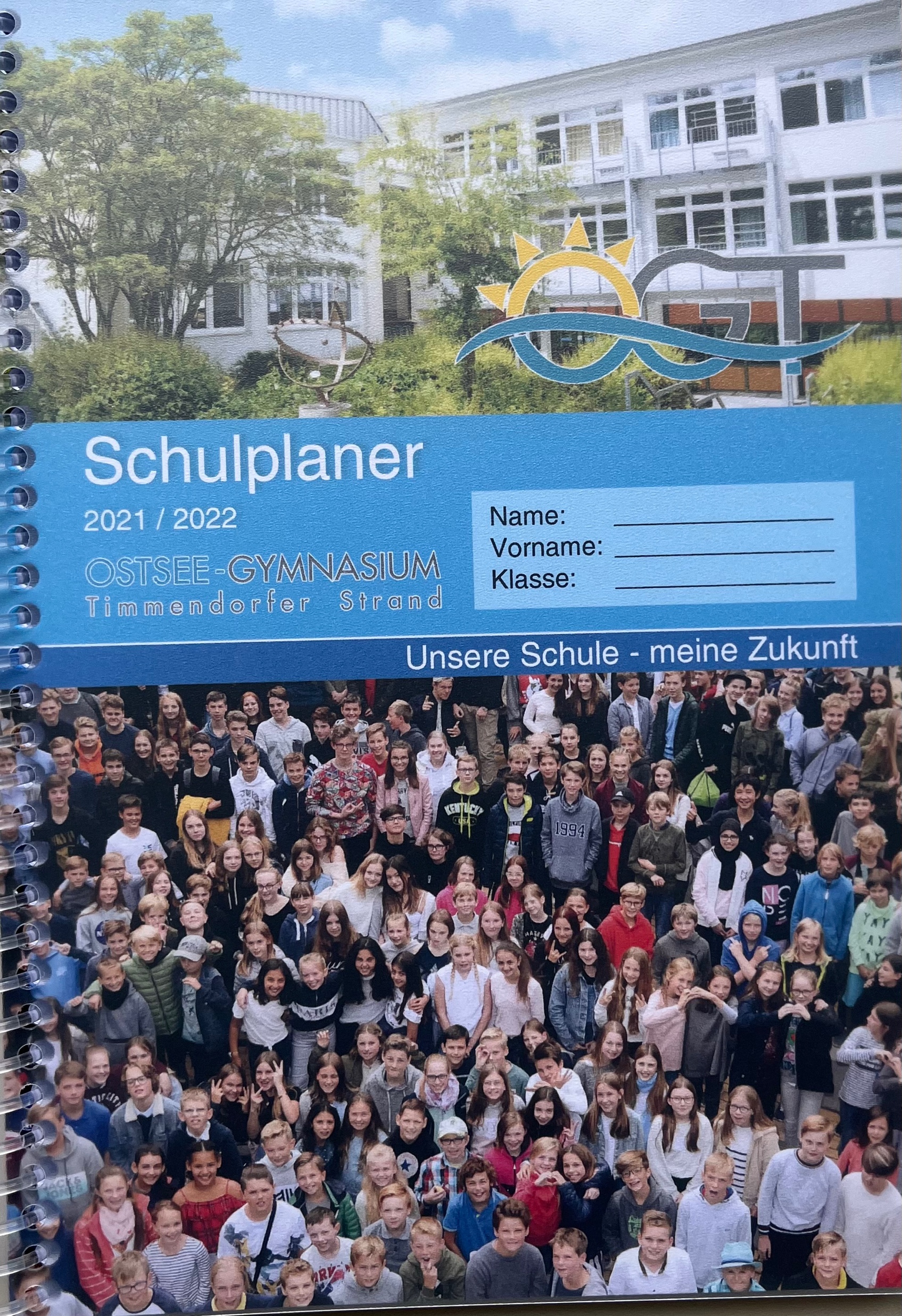 oder über unseren Schulplaner
13
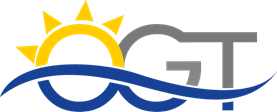 Unsere AGen -
Gemeinsam Spaß haben & den Horizont erweitern!
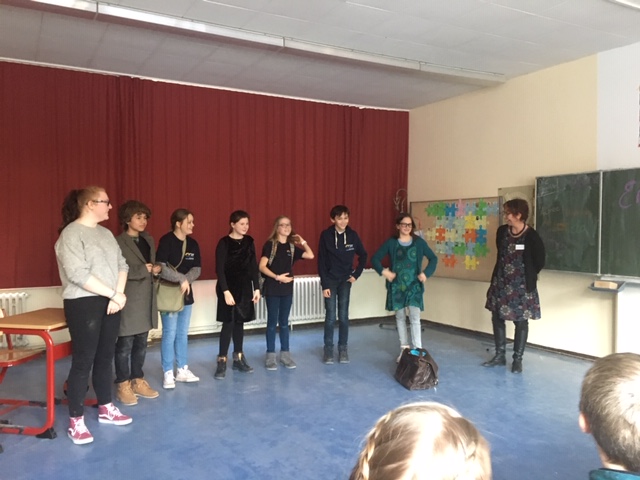 Aquarium
DELF
Computer
Segelgilde
English theatre
(Junior) Bigband
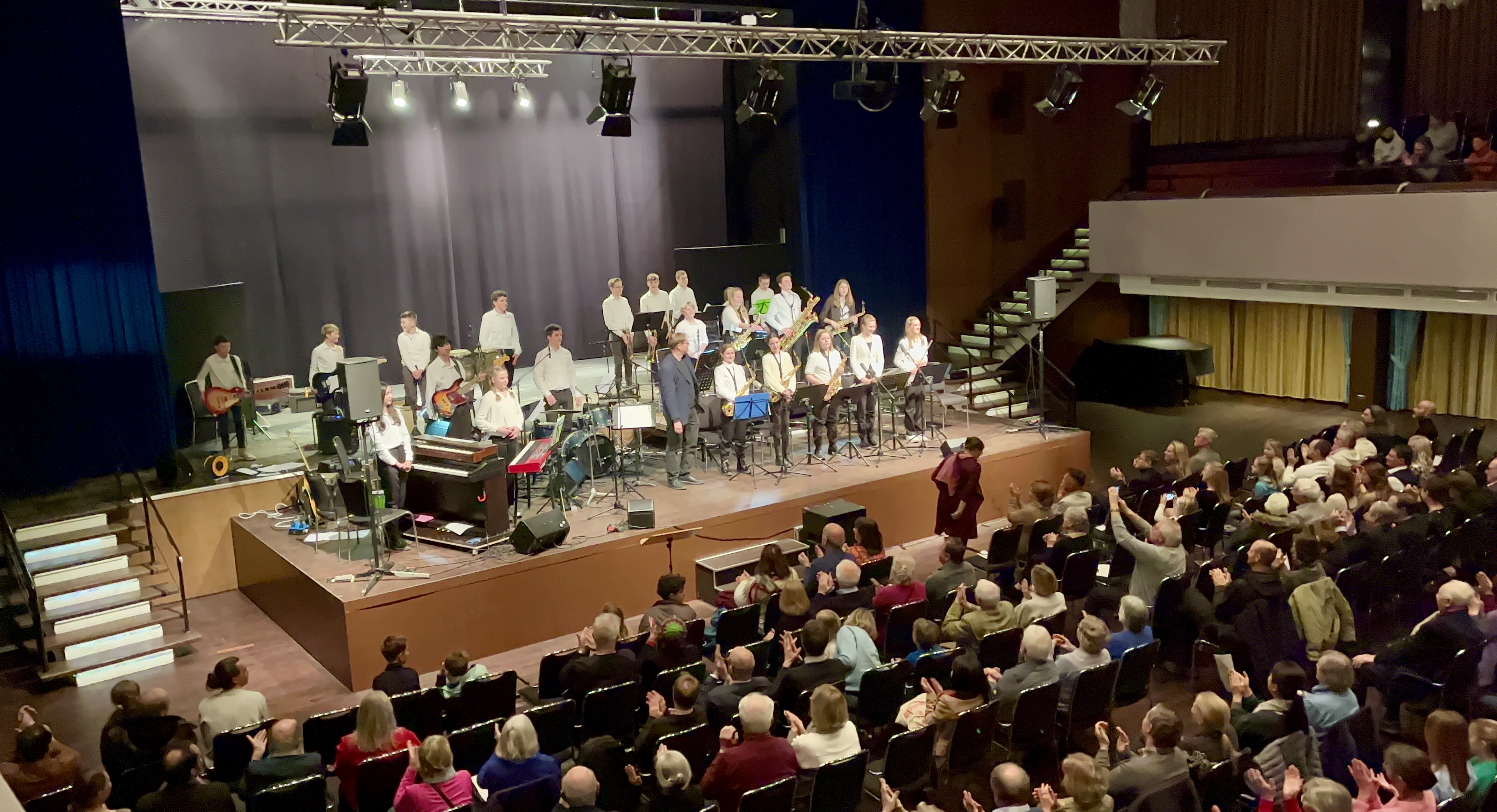 Schülersanitätsdienst
14
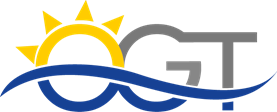 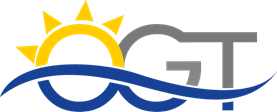 for future
gemeinsam in die Zukunft!
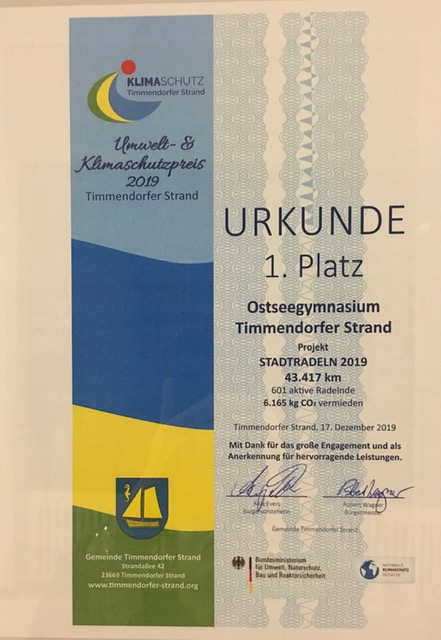 Nachhaltige Schule
Umwelt- und Klimapreis u.a.2019
Berufswahlsiegel
Kooperation mit der Gemeinde 
seit 2020: Zukunftsschule!
„Ostsee-Talente“
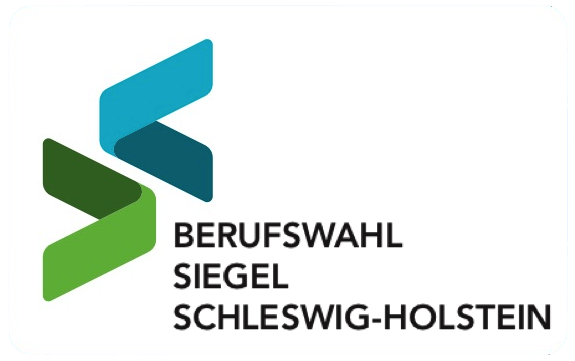 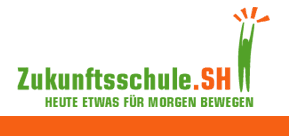 15
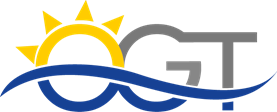 Gemeinsam essen:die Über-Mittag-Betreuung
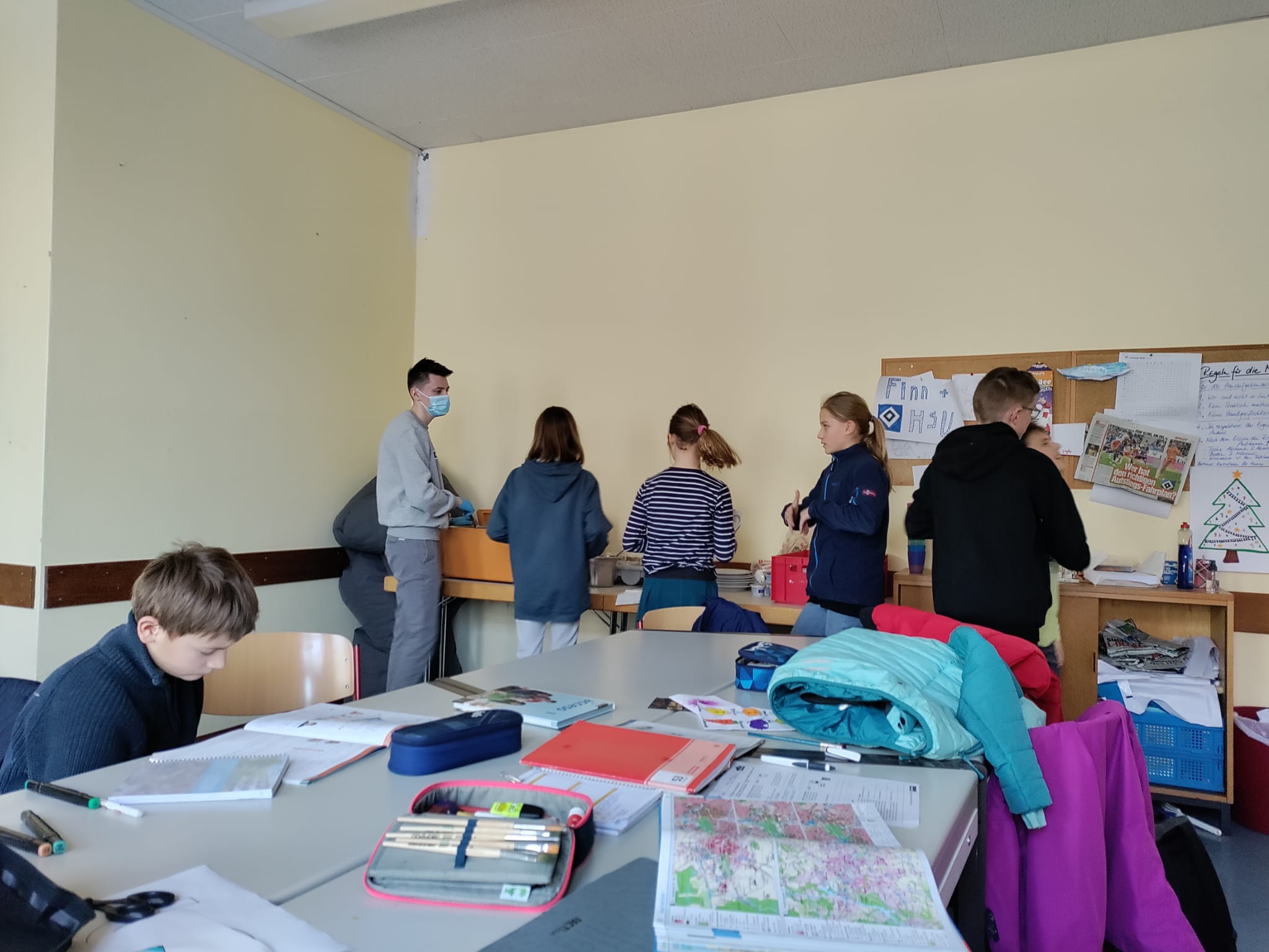 12.15 – 14.30 Uhr  im eigenen Raum betreut 
    durch FSJler & Schulsozialarbeiterin 
gemeinsames Essen (z.Zt. 2,50€ pro Mahlzeit), 
    täglich frisch hergestellt und geliefert (Firma Risse)
danach Hausaufgabenbetreuung und Spiele (kostenlos)
flexible Buchung nach Bedarf (z.B. bestimmte Wochentage oder Wochenblöcke )
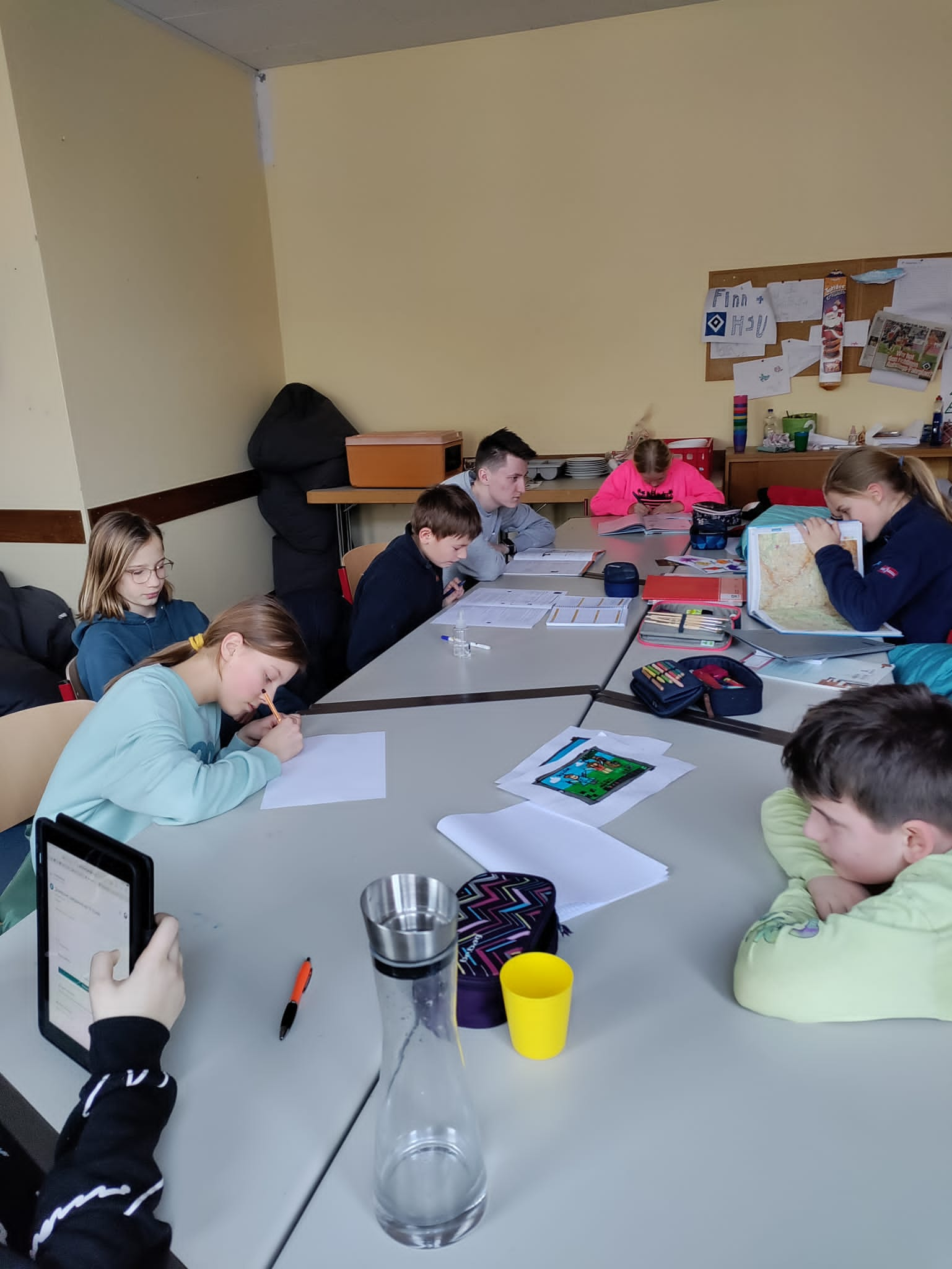 16
Das sagen unsere Jüngsten: 
„Dass das	 	so cool ist, 
				hätte ich nie gedacht!“
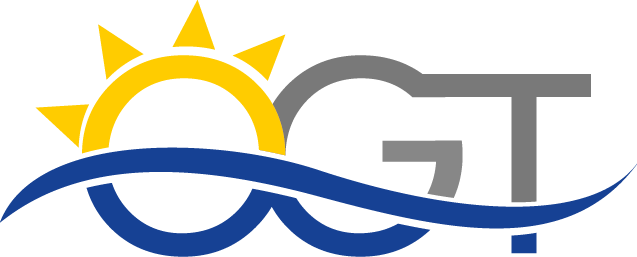 Das hat mich überrascht:
 
„die gute Ausstattung der Schule“
„dass die Schule modern ist“
„die motivierten Lehrer“
„dass ich mich so schnell auskannte“
„dass es eine App mit allen wichtigen Terminen gibt“
…und ganz oft:
„dass alle so nett sind!“
Das habe ich gelernt:

„Das Gymnasium ist zu schaffen!“
„…eine Menge über mich, selbstständiges Arbeiten.“
„…wie man eine PowerPoint-Präsentation macht“
„…sich anzustrengen“
„Wie es ist, eigene Verantwortung zu tragen.“
„Coole Sachen!“
17
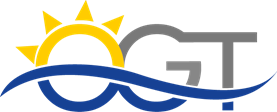 Termine
Beratungstermine individuell nach Vereinbarung
(verpflichtendes Beratungsgespräch bei nicht vorhandener Gymnasialempfehlung) 
	
       
       	oder
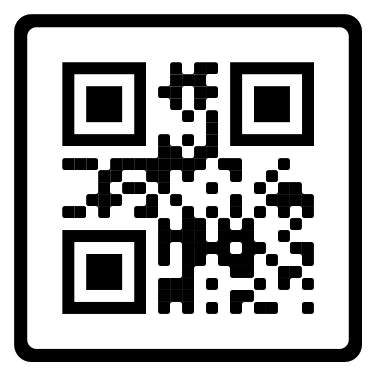 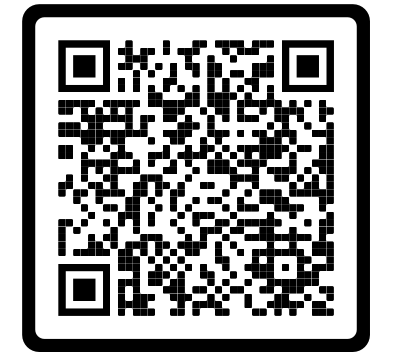 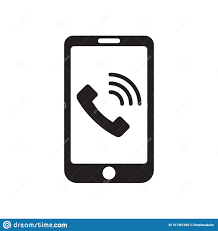 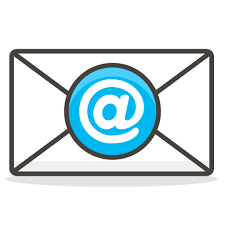 18
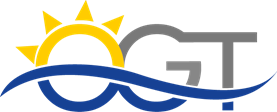 Anmeldung
Anmeldezeitraum  20.02.-01.03.2023

Bitte zur Anmeldung mitbringen:

Halbjahreszeugnis 4. Klasse
Schulartempfehlung
Geburtsurkunde (nur zur Vorlage) 
Anmeldeschein Grundschule im Original mit 
     Unterschrift von beiden Erziehungsberechtigten
Nachweis über Masernschutzimpfung
ggf. Lernpläne oder LRS-Nachweise aus der Grundschule in Kopie 
unterschriebenes und bitte bereits ausgefülltes Anmeldeformular des OGT
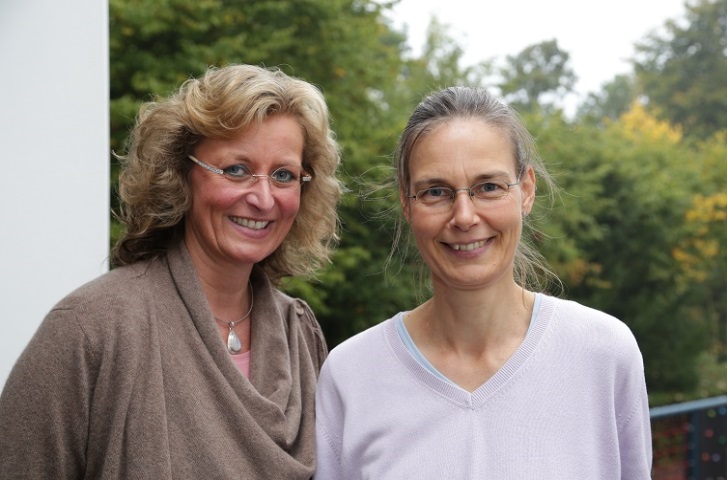 (unsere Schulsekretärinnen)
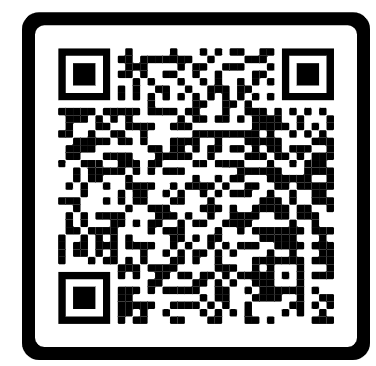 Diese Checkliste finden Sie nochmals hier:
19
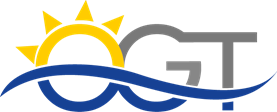 Noch Fragen?
Viele weitere interessante Informationen, diese Präsentation 
und die Anmeldeformulare finden Sie
auf unserer Homepage:
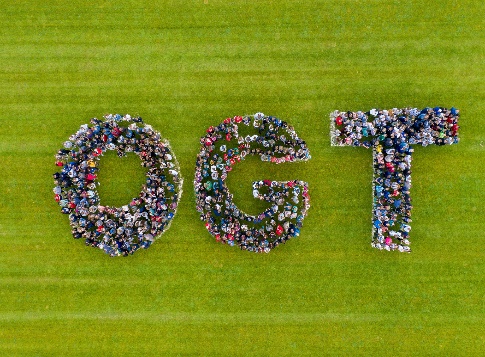 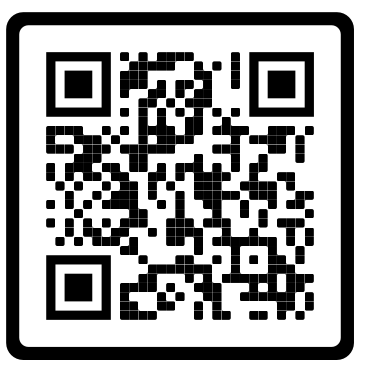 https://www.willkommen-am-ogt.de
20